D I E F A R B E N
Kennst du einige Farben?
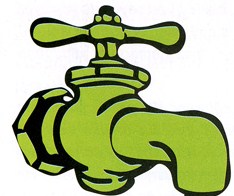 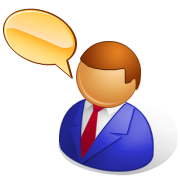 T
O
R
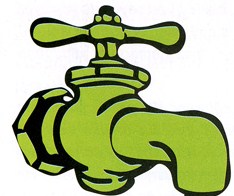 G
R
Ü
N
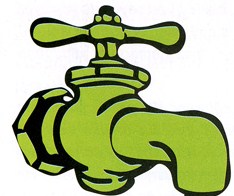 G
E
B
L
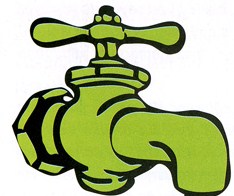 A
L
U
B
E
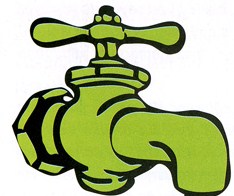 G
O
R
A
N
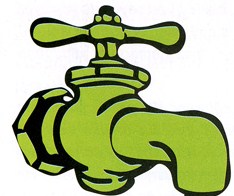 B
N
A
U
R
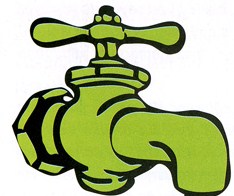 R
A
G
U
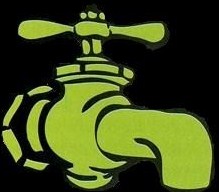 W
I
E
ß
Wir rekapitulieren!
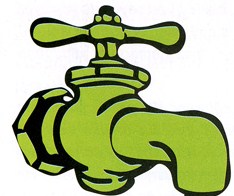 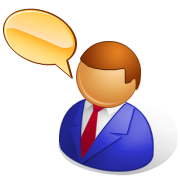 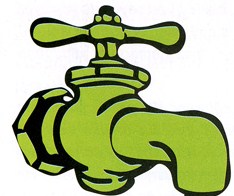 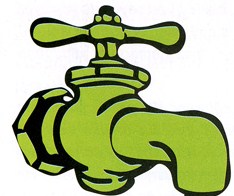 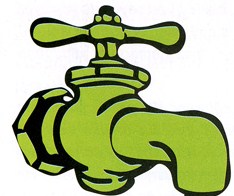 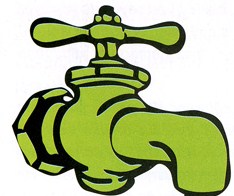 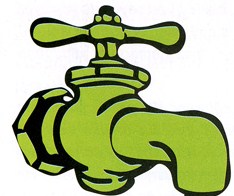 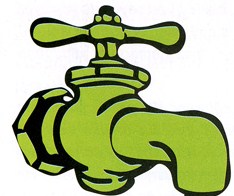 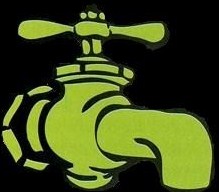 Welche Farbe fehlt?
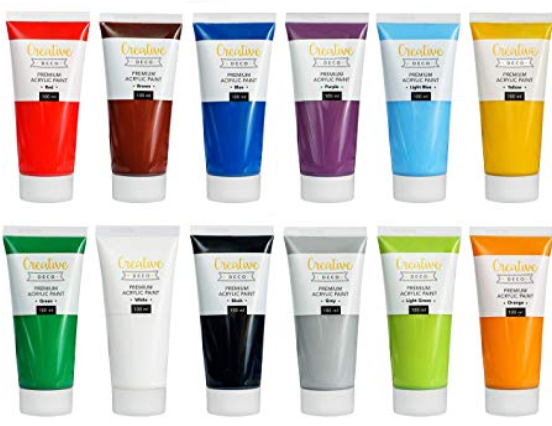 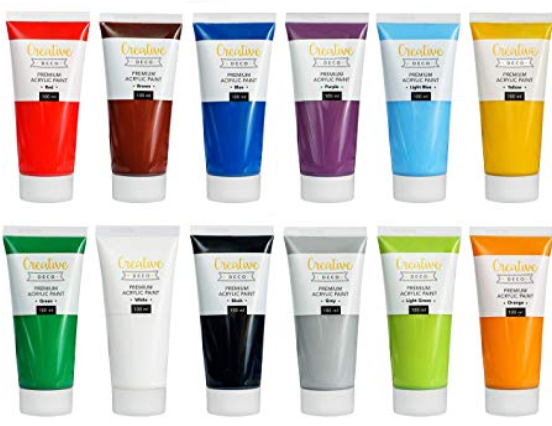 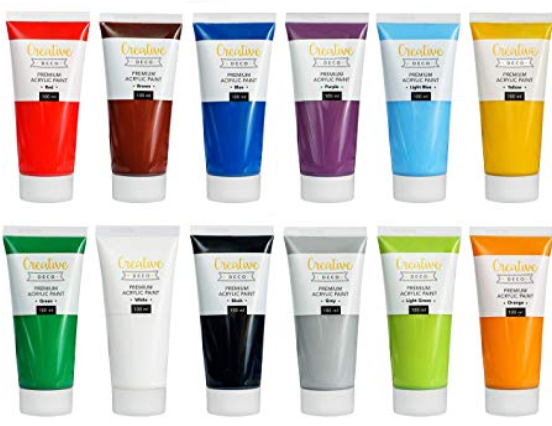 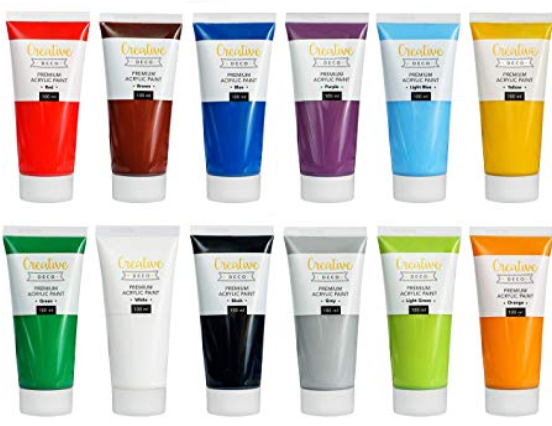 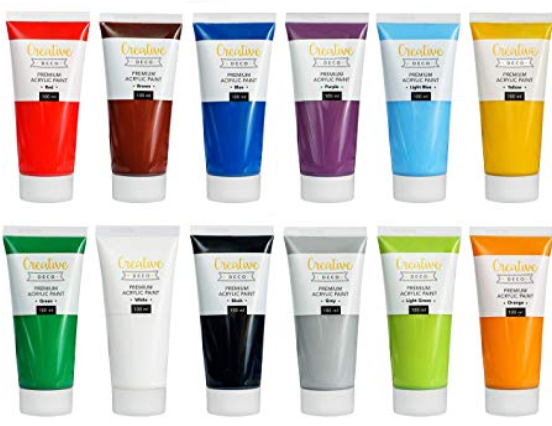 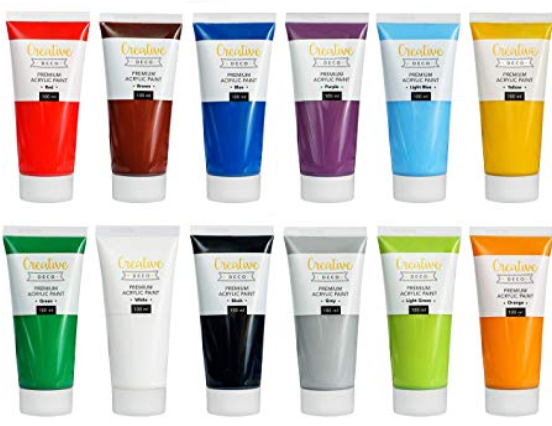 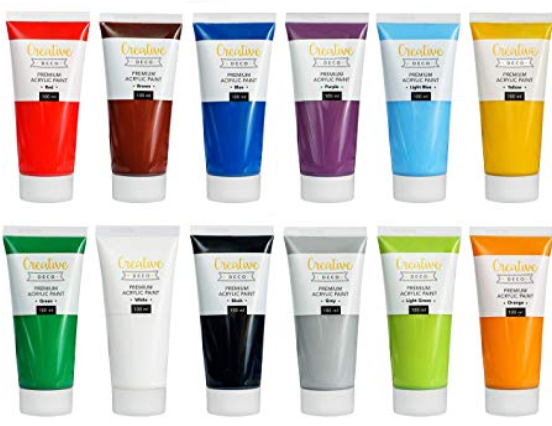 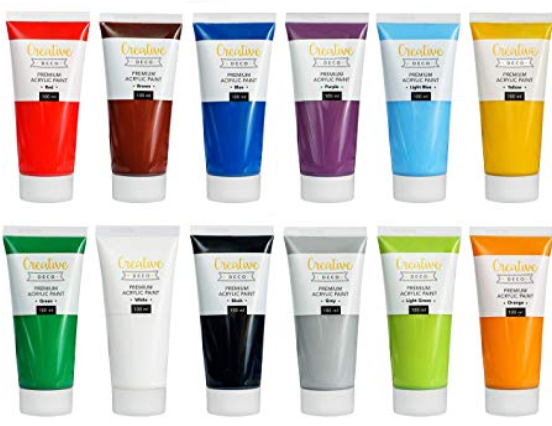 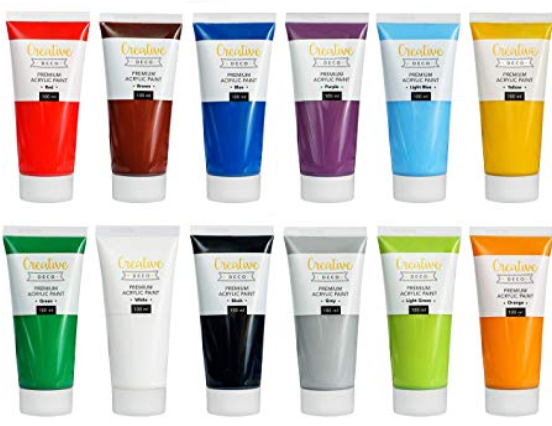 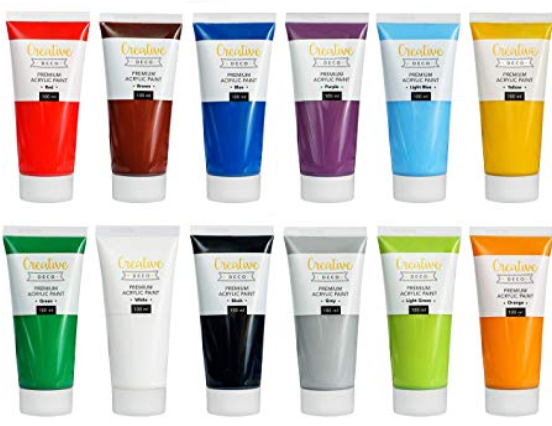 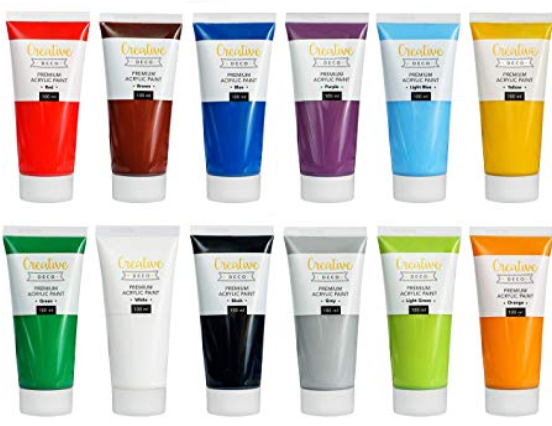 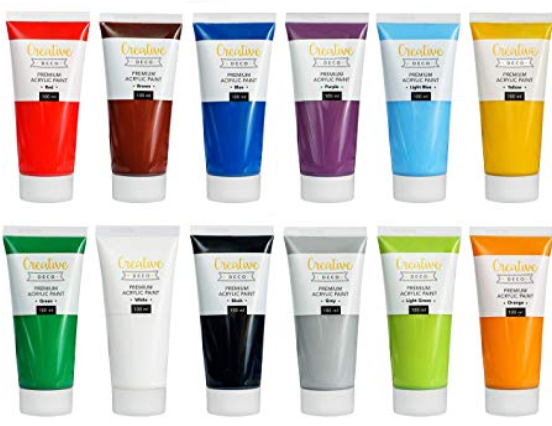 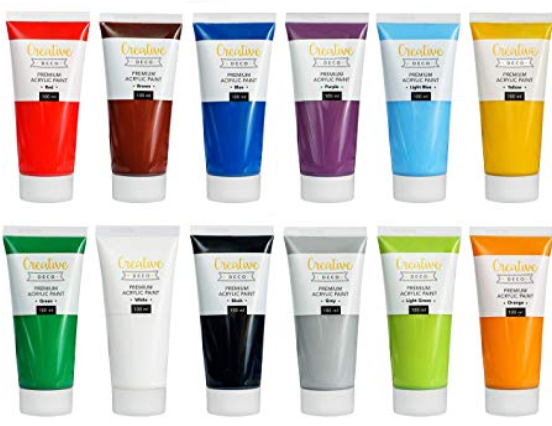 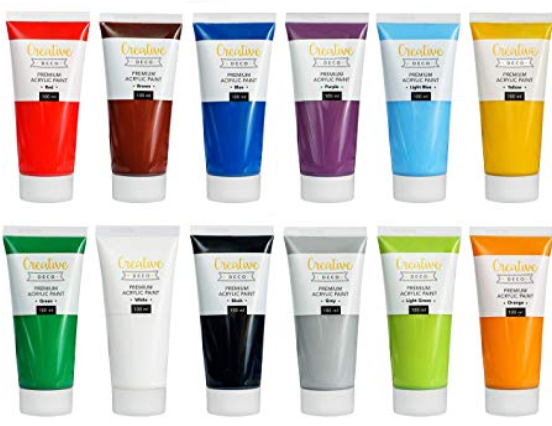 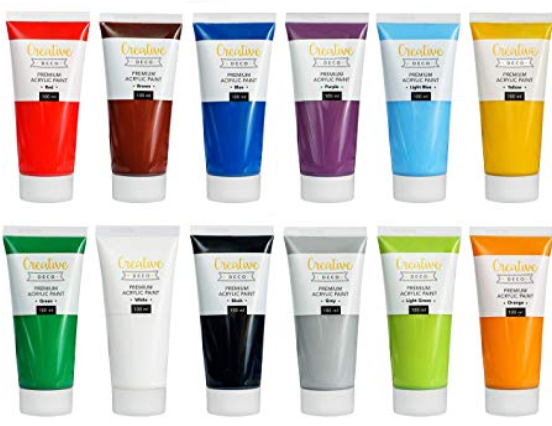 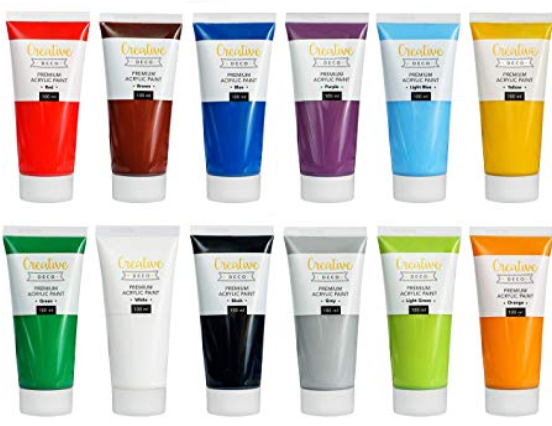 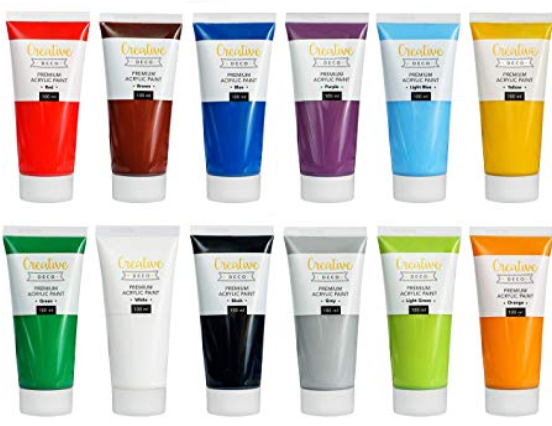 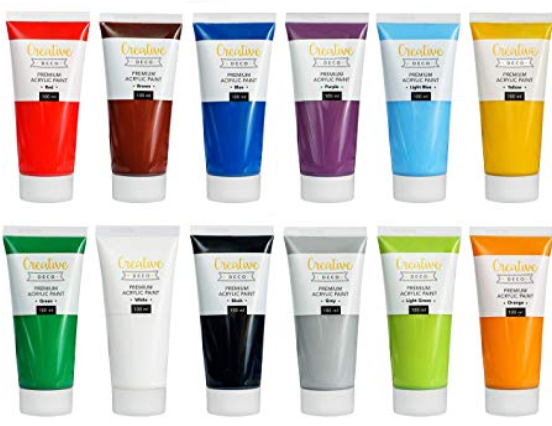 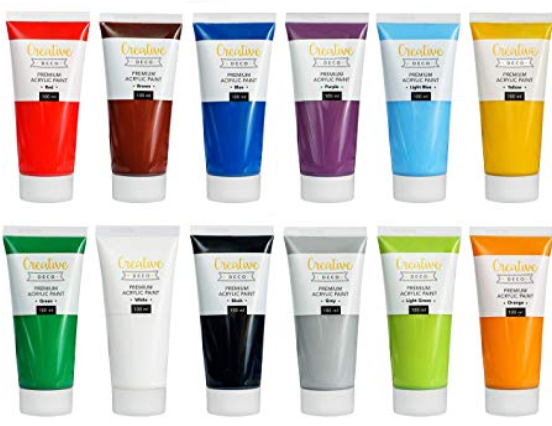 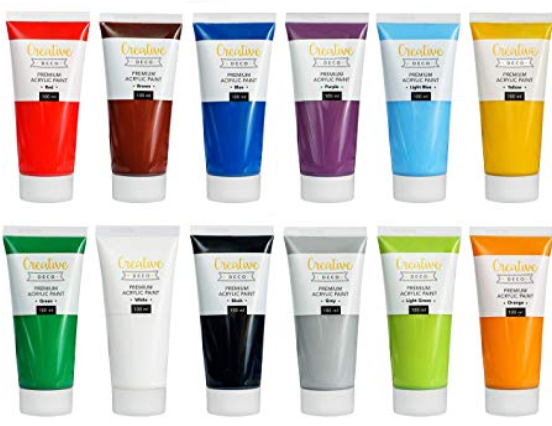 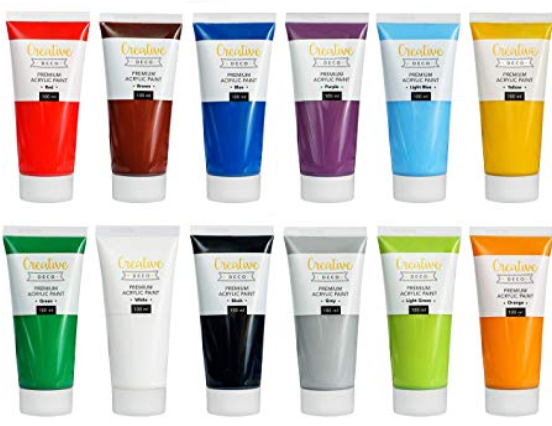 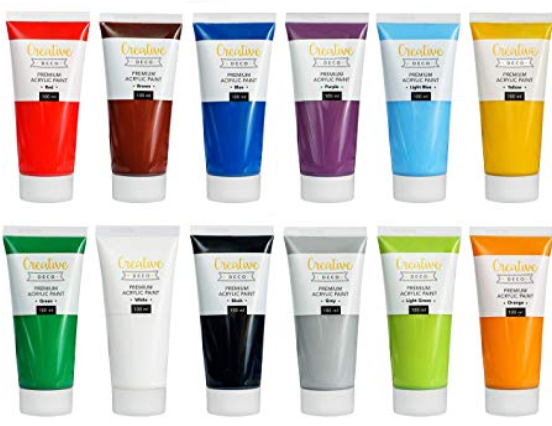 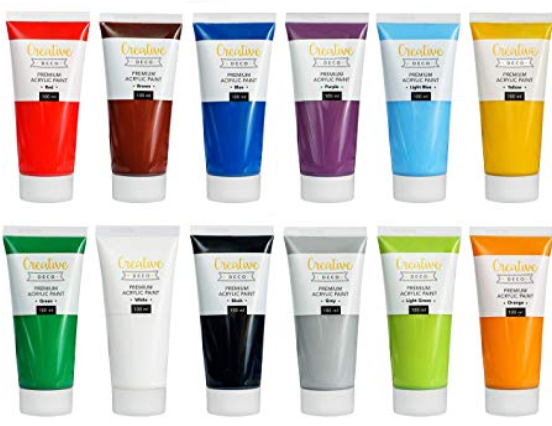 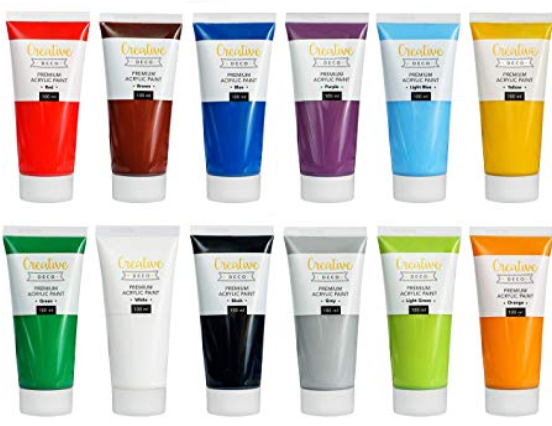 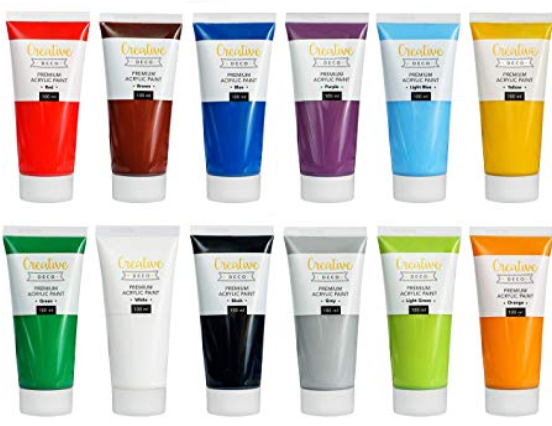 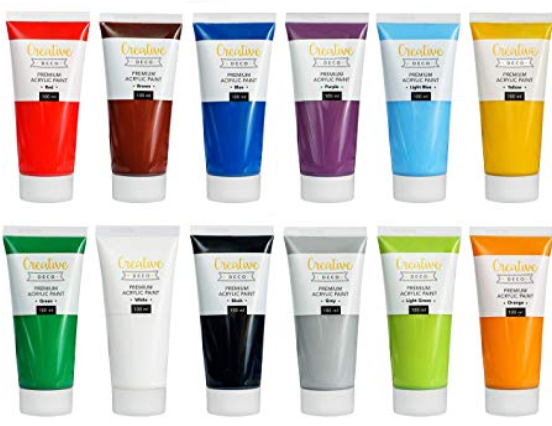 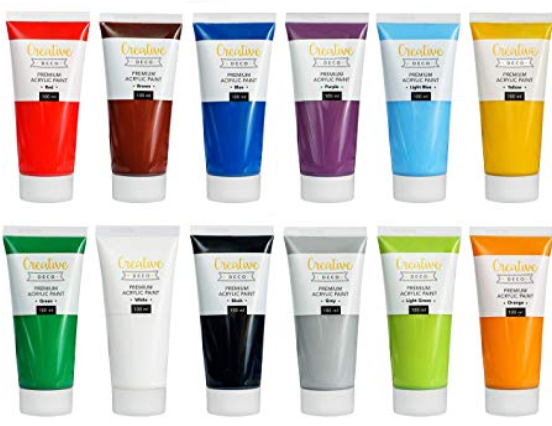 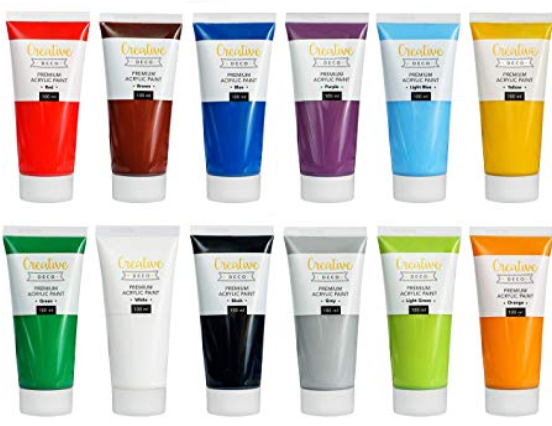 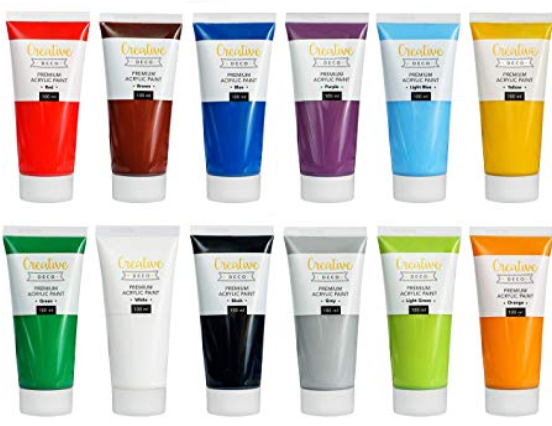 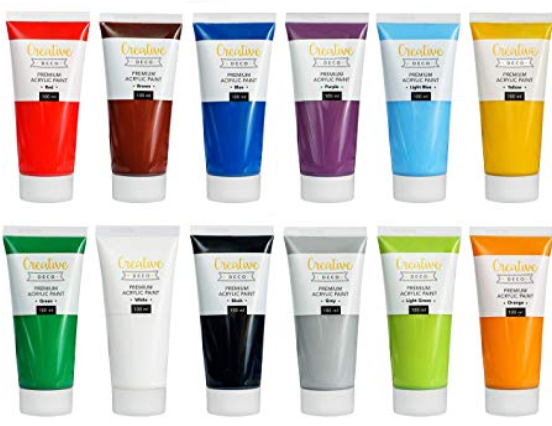 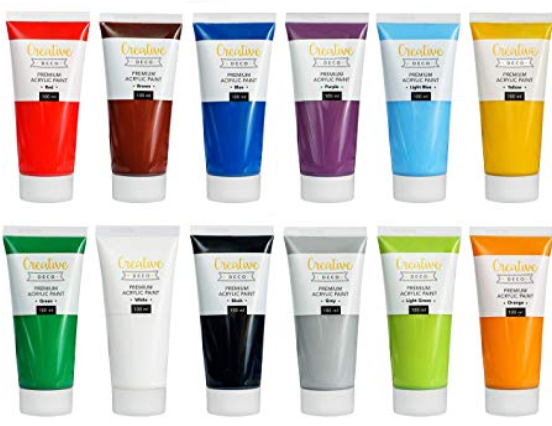 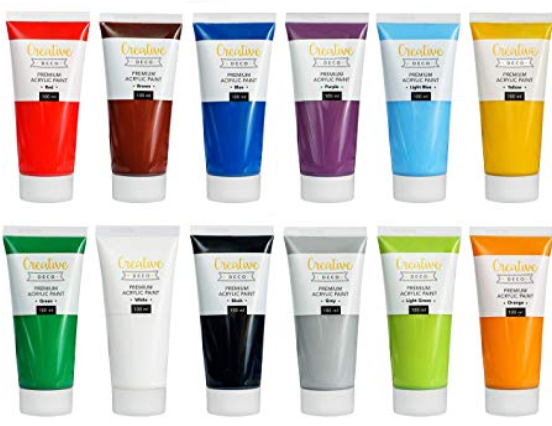 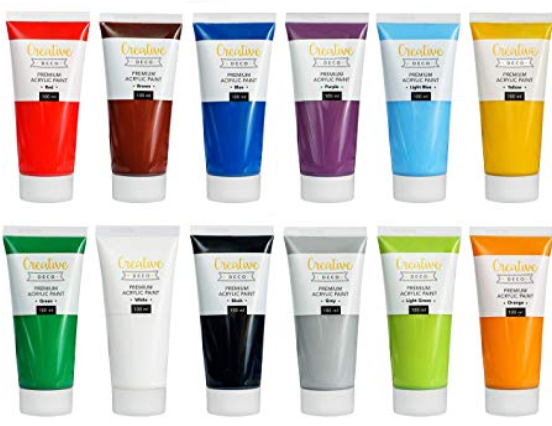 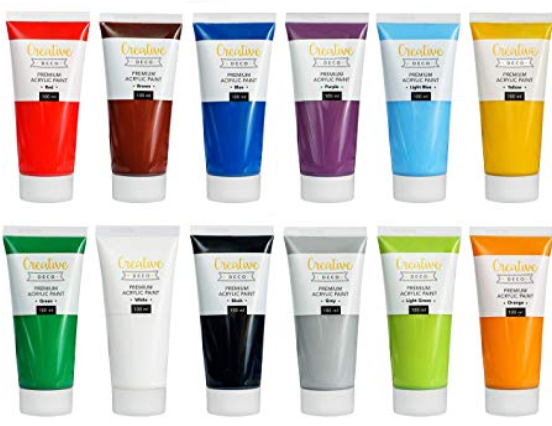 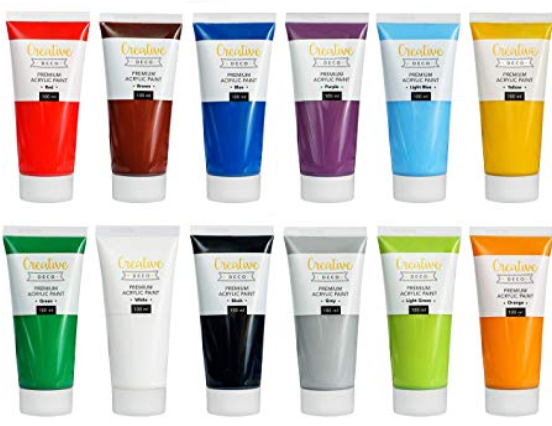 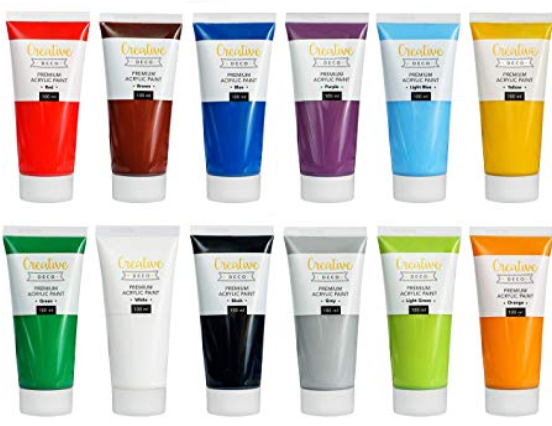 Welche Farbe hat ein(e) …?
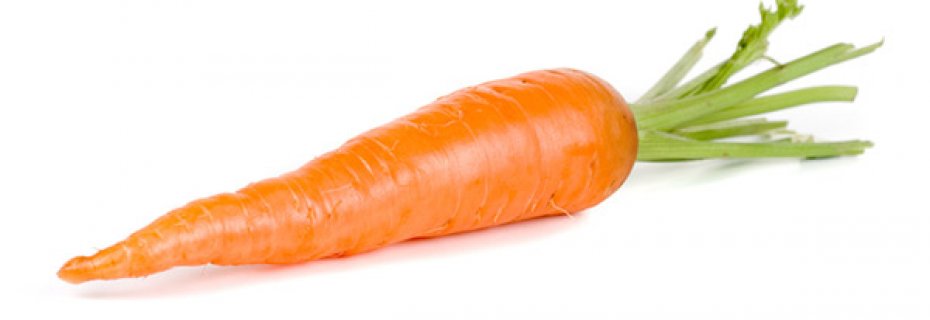 Eine Karotte ist …
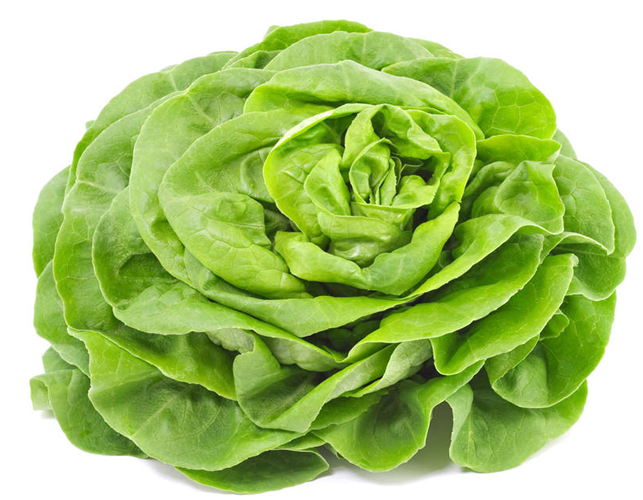 Ein Salat ist …
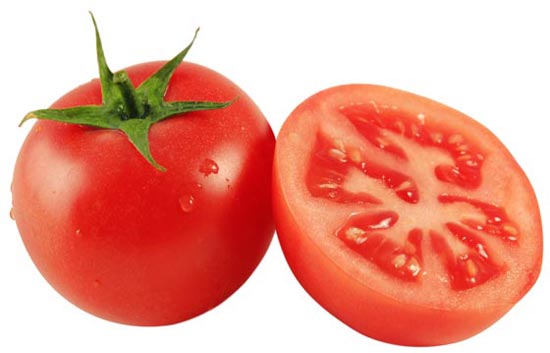 Eine Tomate ist …
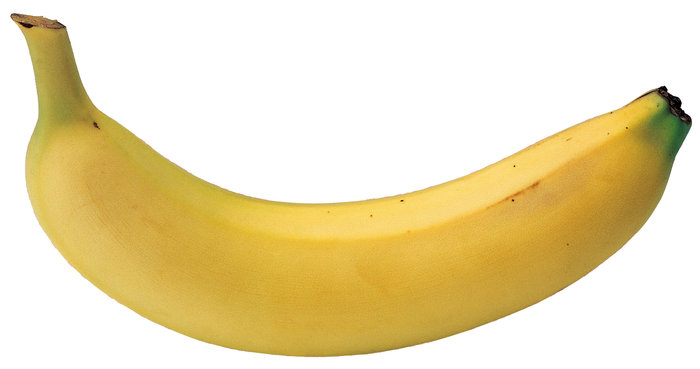 Eine Banane ist …
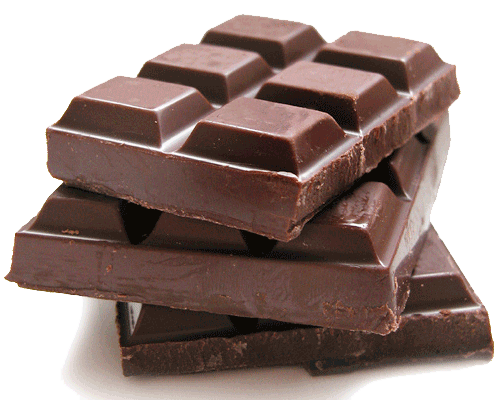 Schokolade ist …
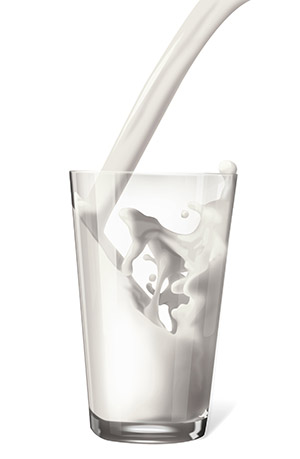 Milch ist …
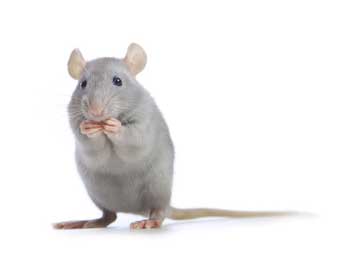 Eine Maus ist …
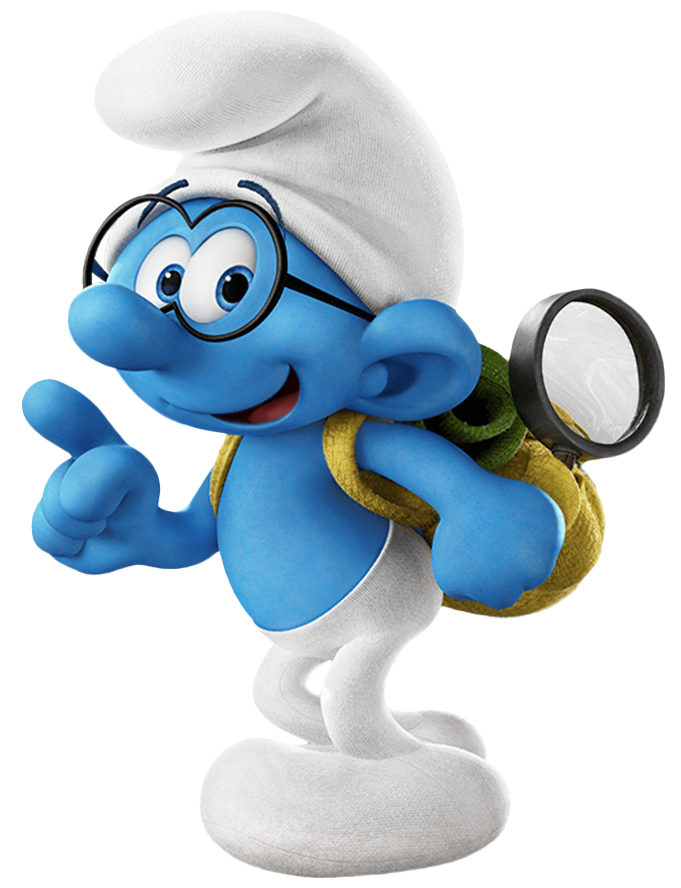 Ein Schlumpf ist …
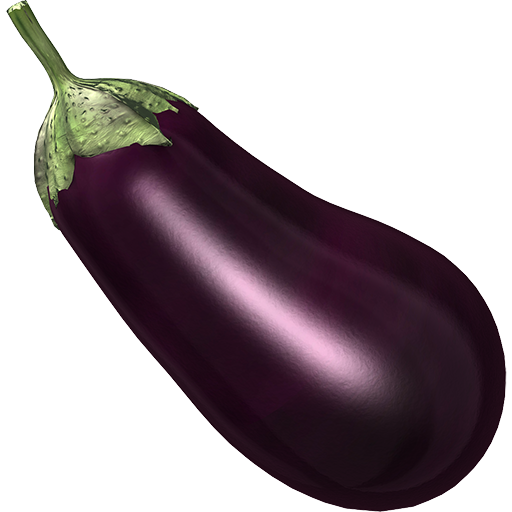 Eine Aubergine ist …
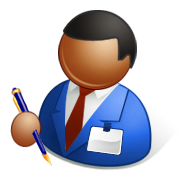 (Arbeitsblatt)
 Male die Tuben aus!
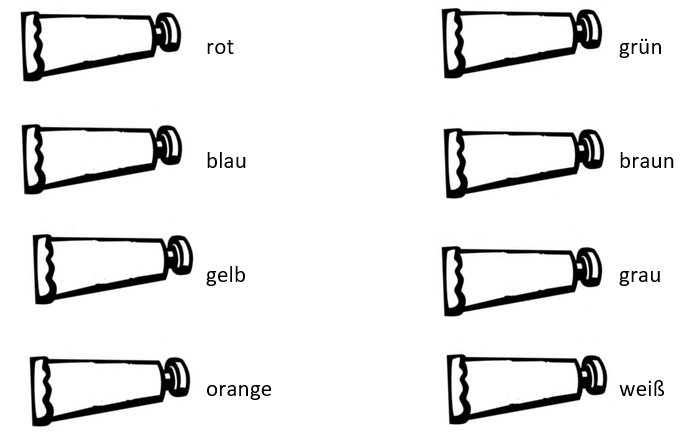  Verbinde!
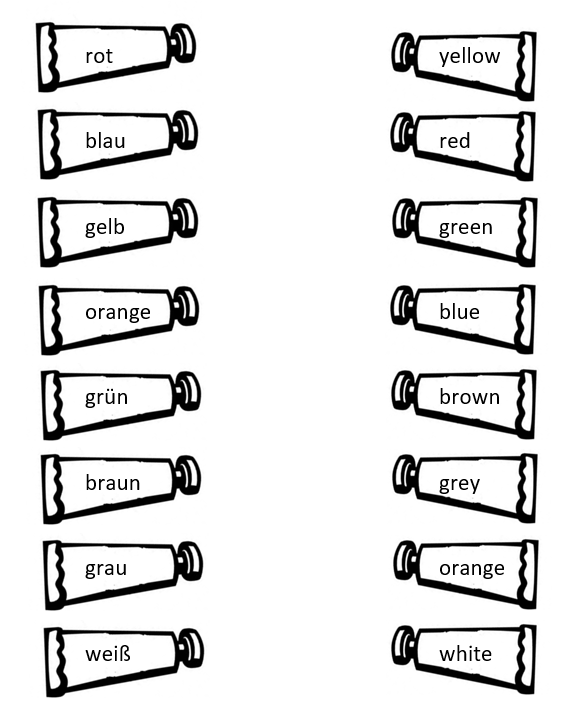 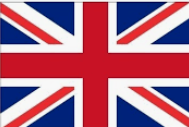 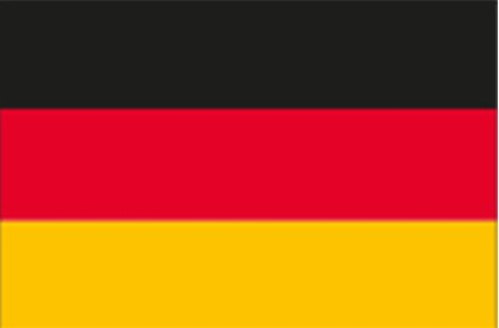 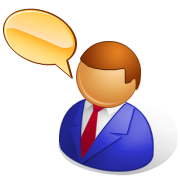 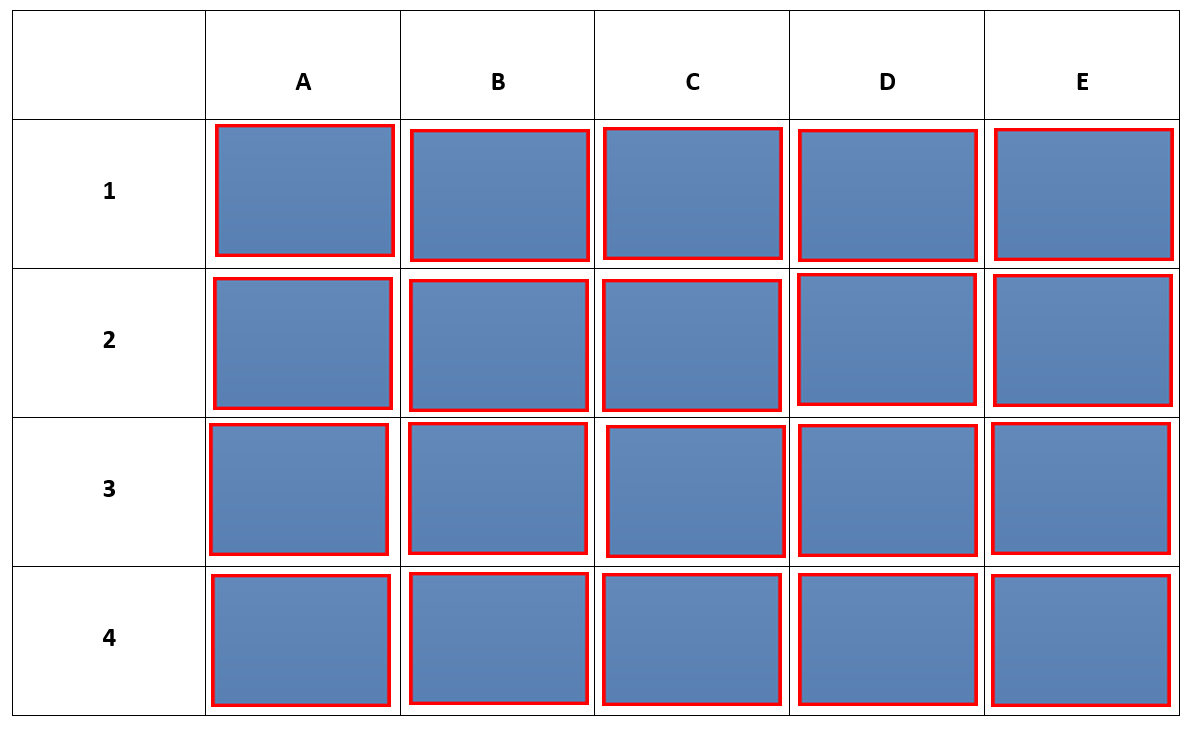 (Memory)
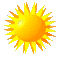 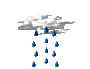 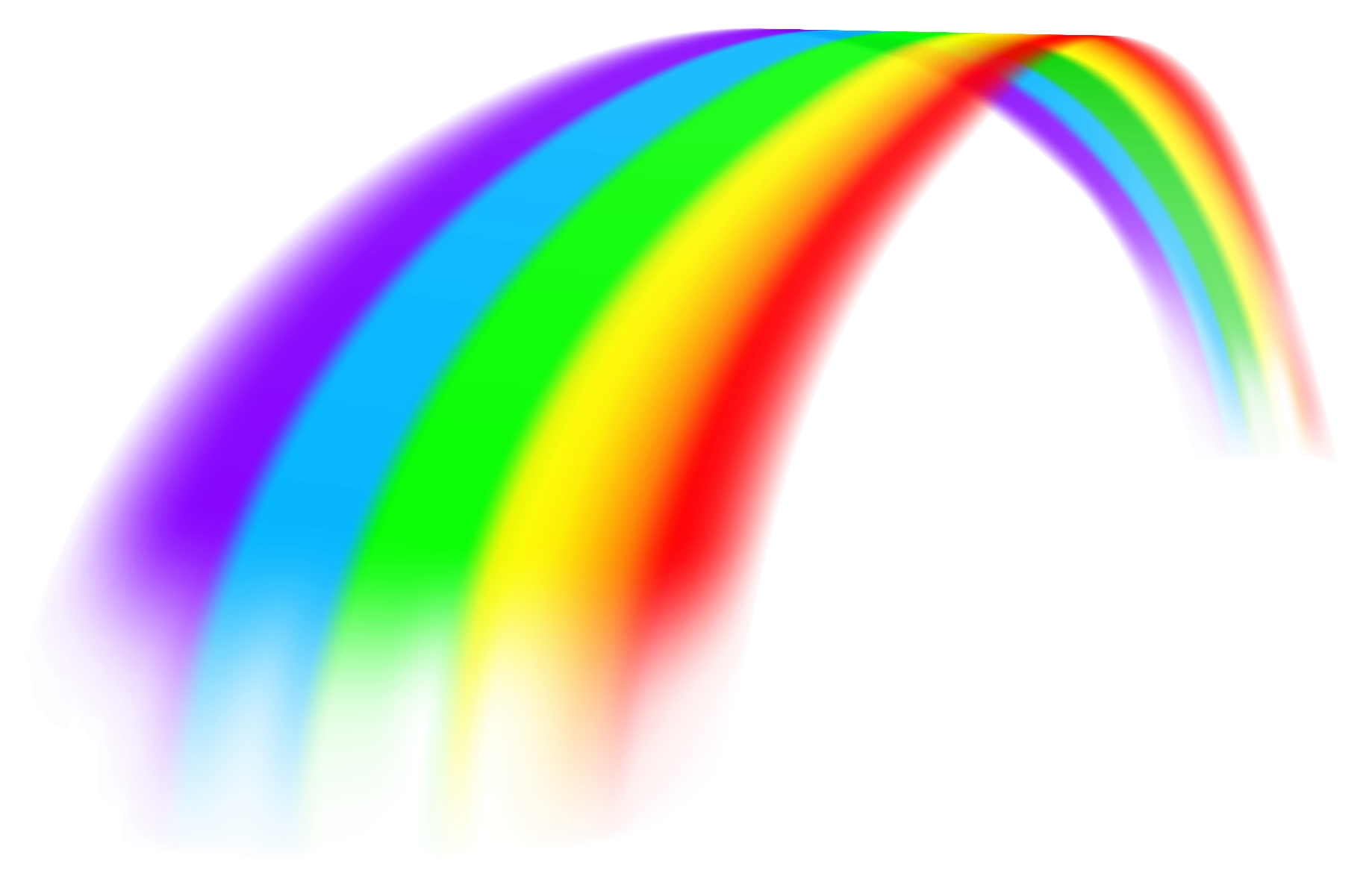 Da kommt
ein Regenbogen!
 Welche Farben hat ein Regenbogen?
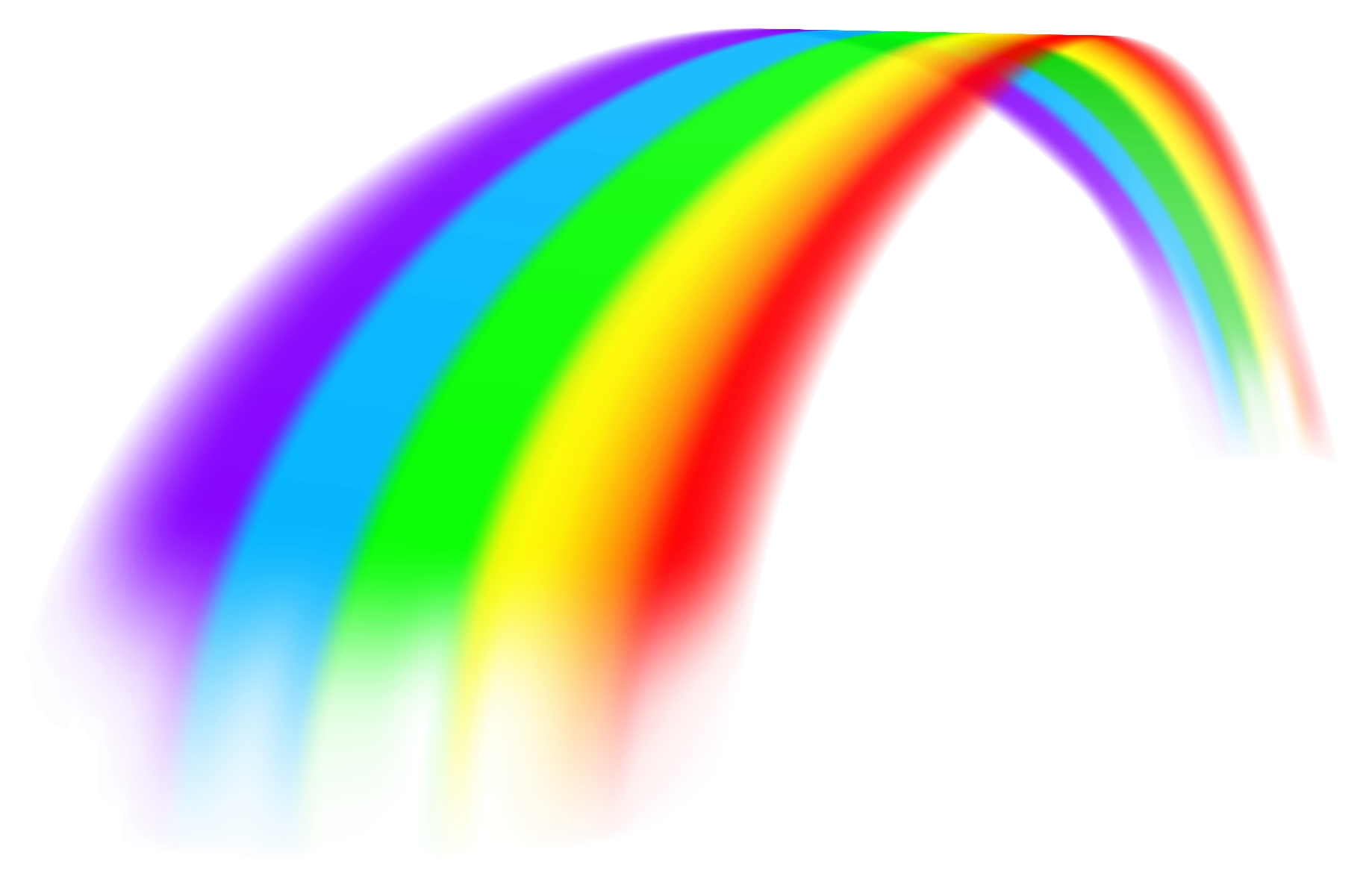 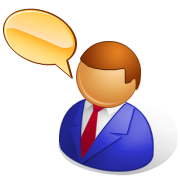 Komm an die Tafel und verbinde!
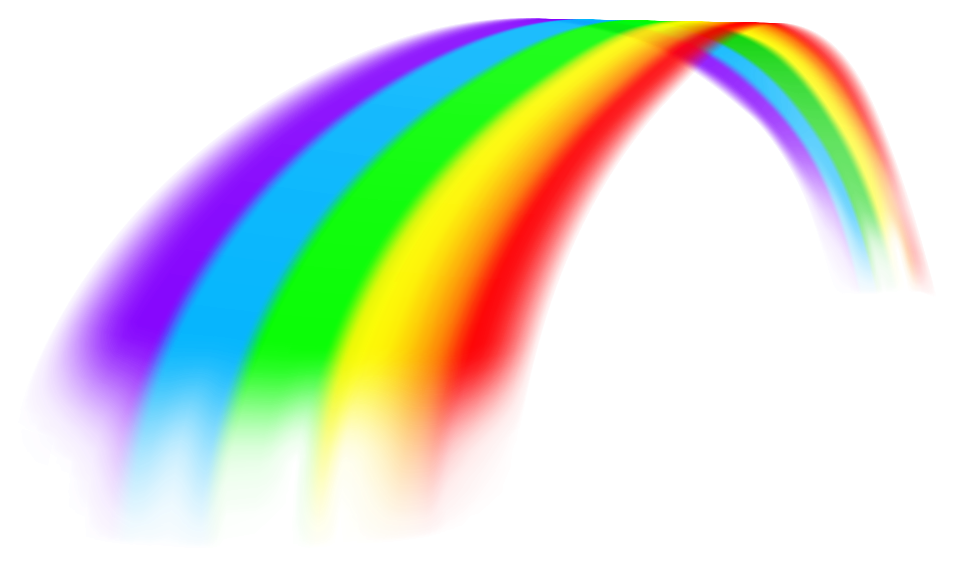 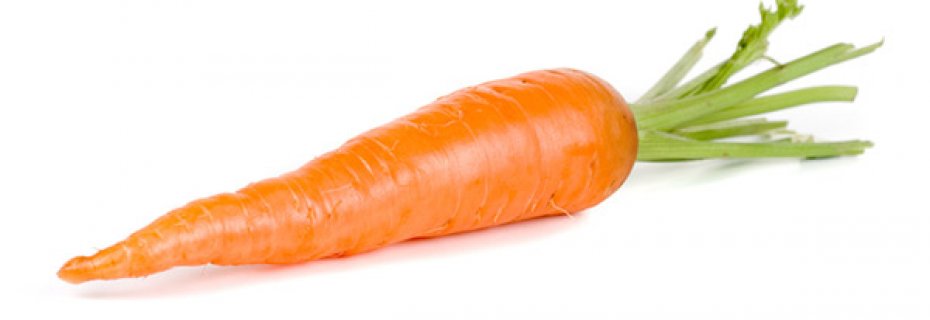 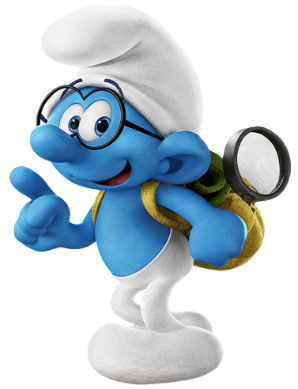 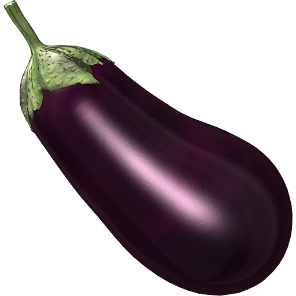 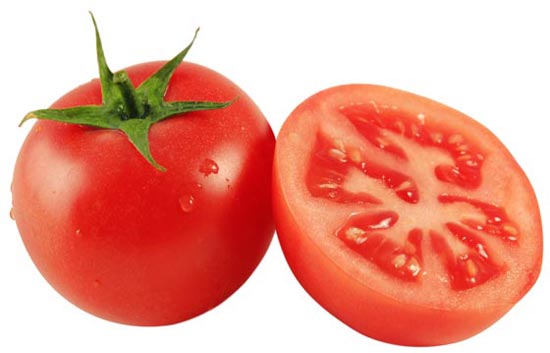 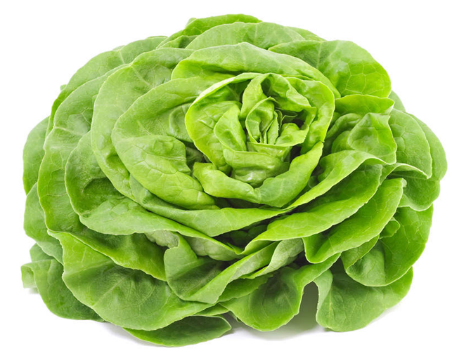 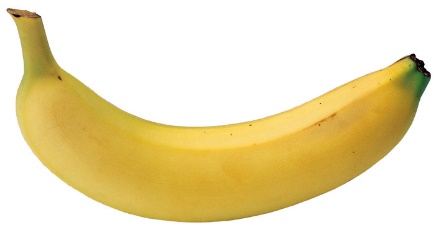 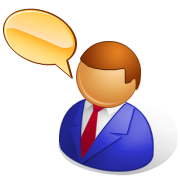  Da kommt ein Regenbogen!
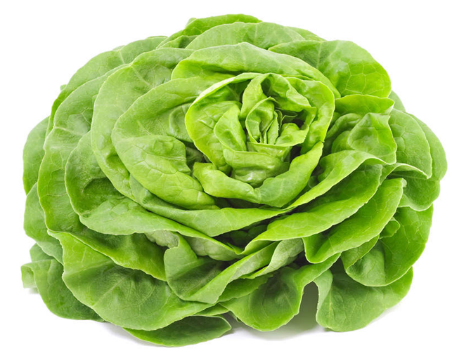 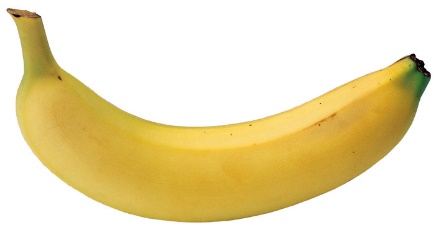 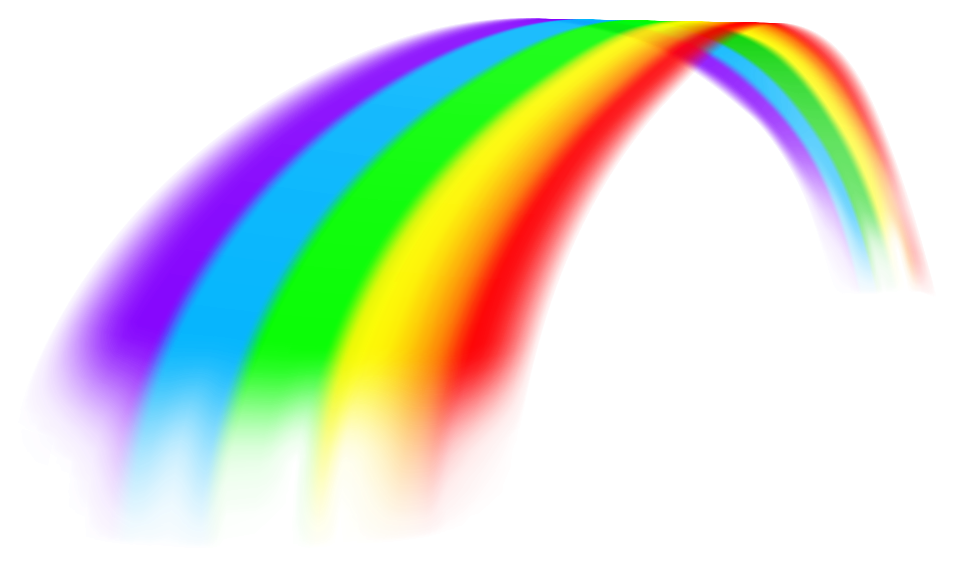 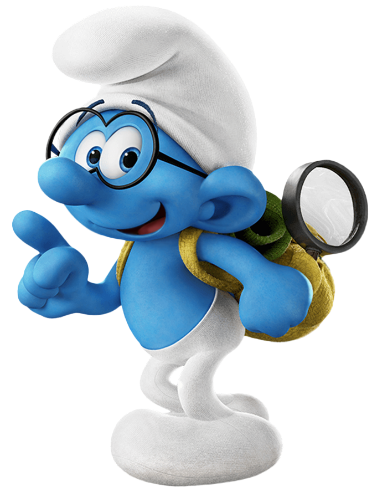 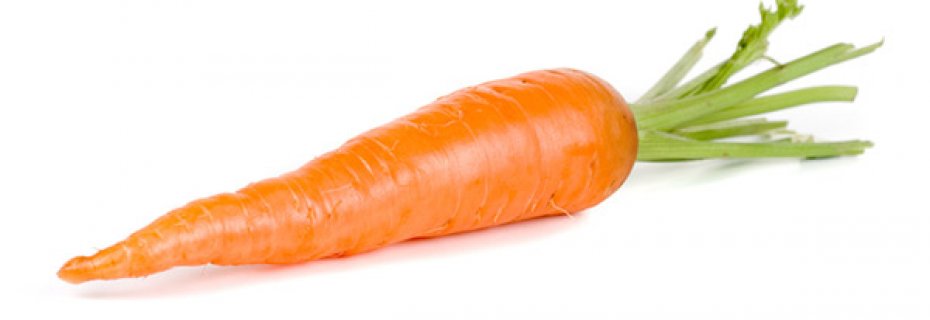 Rot wie eine Tomate.
Orange wie …
… wie …
… … …
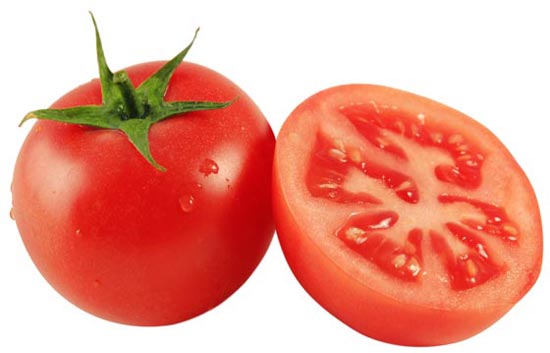 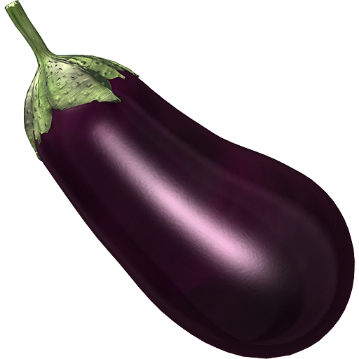 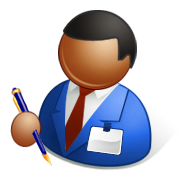 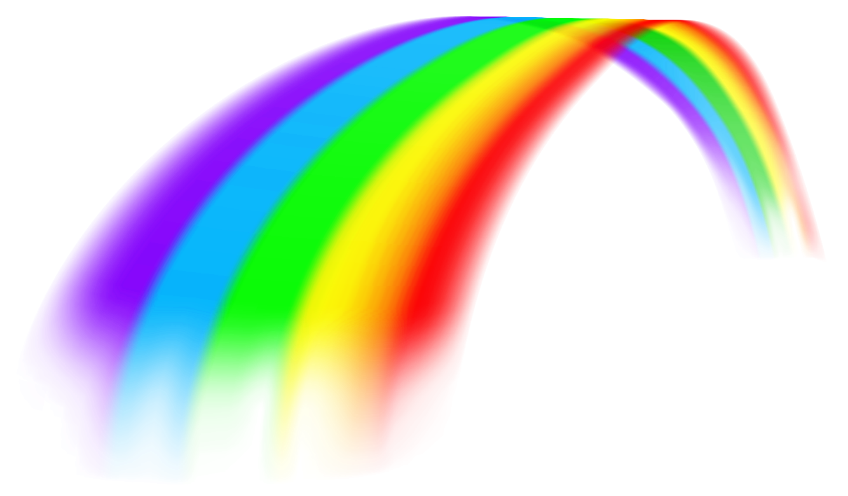 Da kommt ein Regenbogen!
Rot wie ….
Orange wie …
…       wie …
… … …